Cùng khởi động ngày mới nhé chúng ta hãy giúp những chú chim này trả lời tốt các câu hỏi để chúng có thế tránh đi mùa đông lạnh giá nhé!
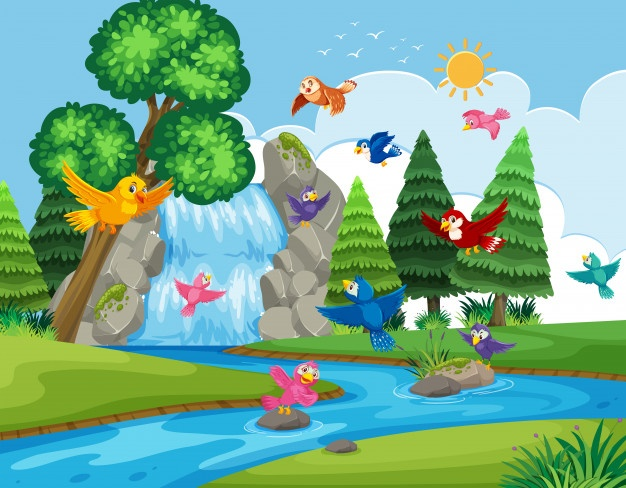 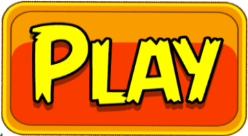 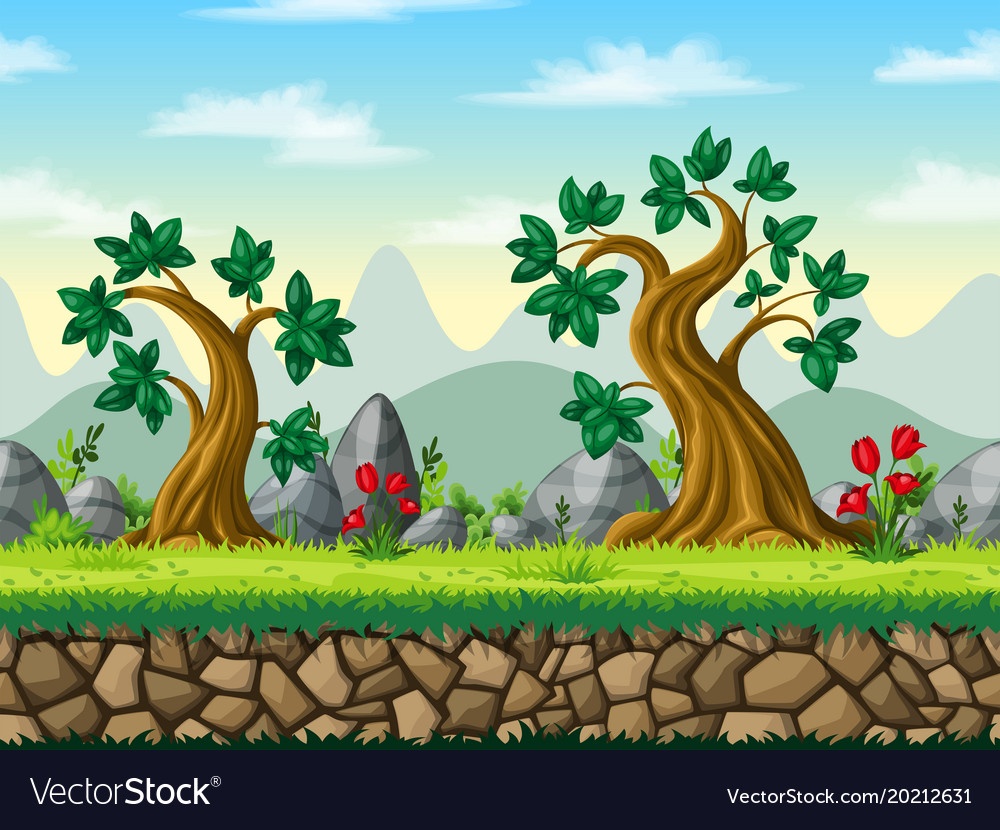 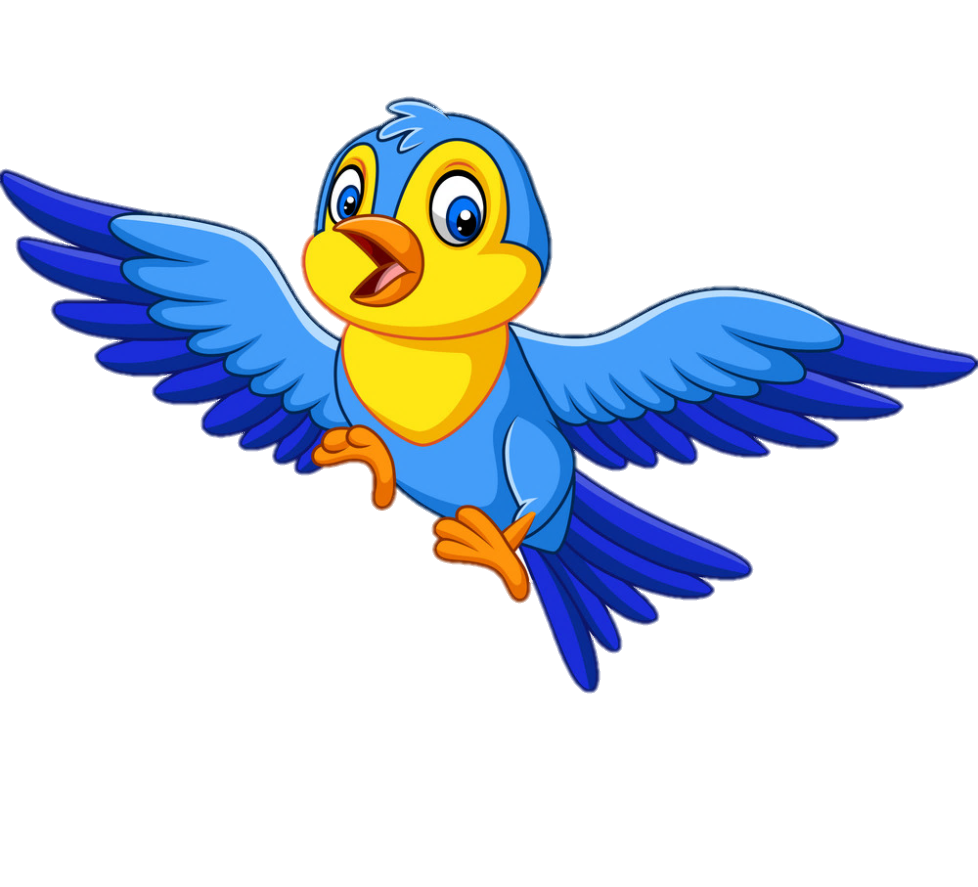 Chữ A đứng ở vị trí nào trong bảng chữ cái
Đầu tiên
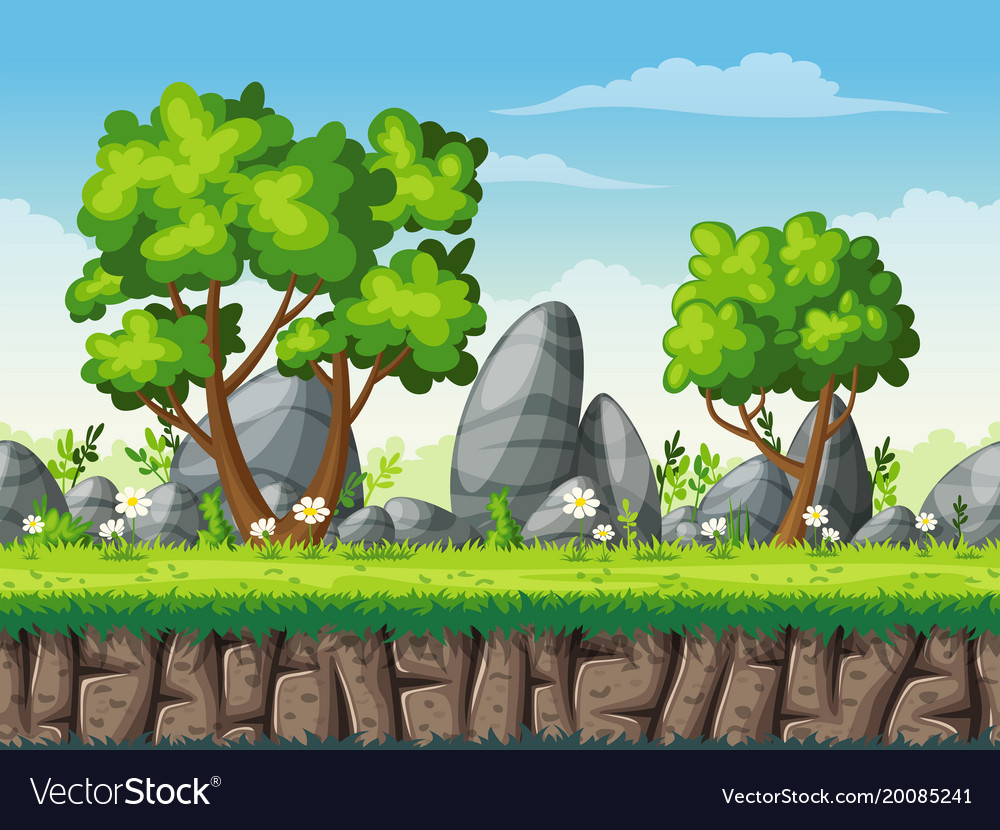 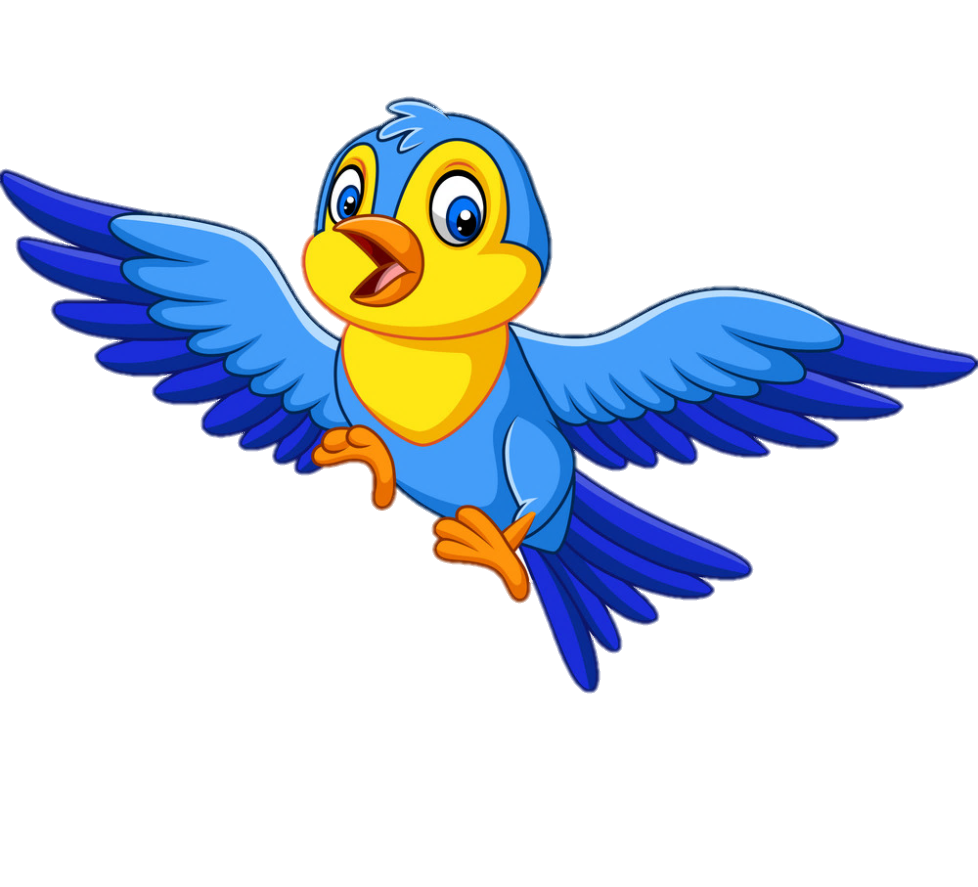 Kiến tha lâu cũng đầy....
Tổ
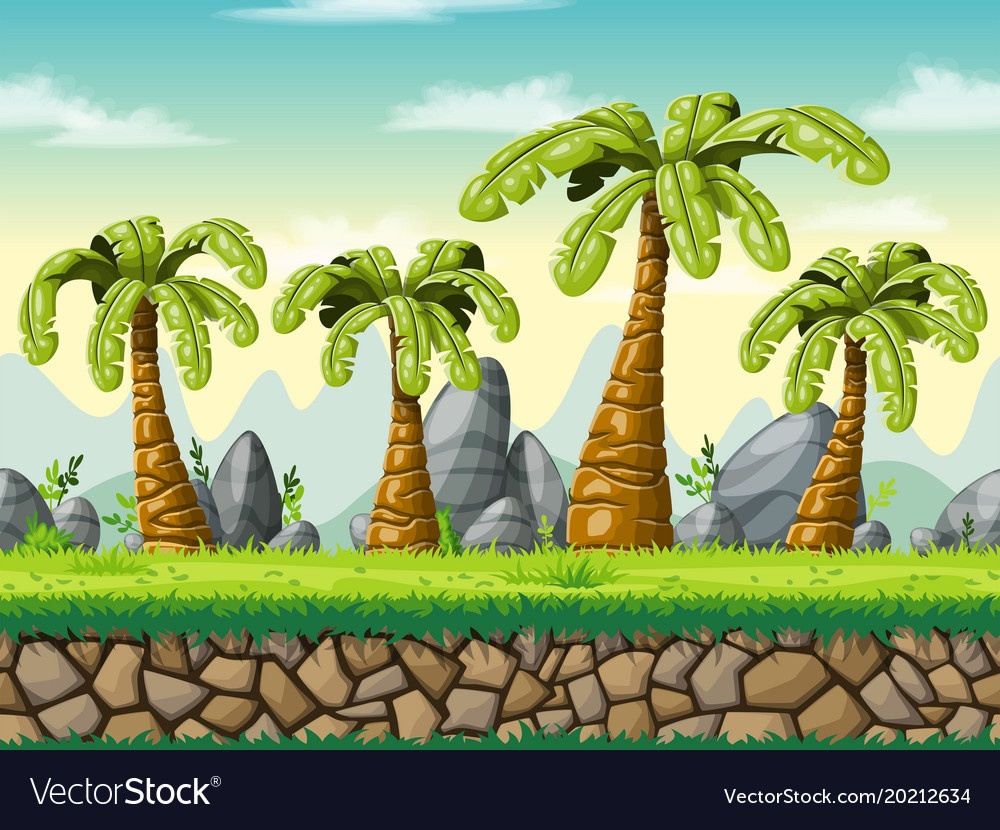 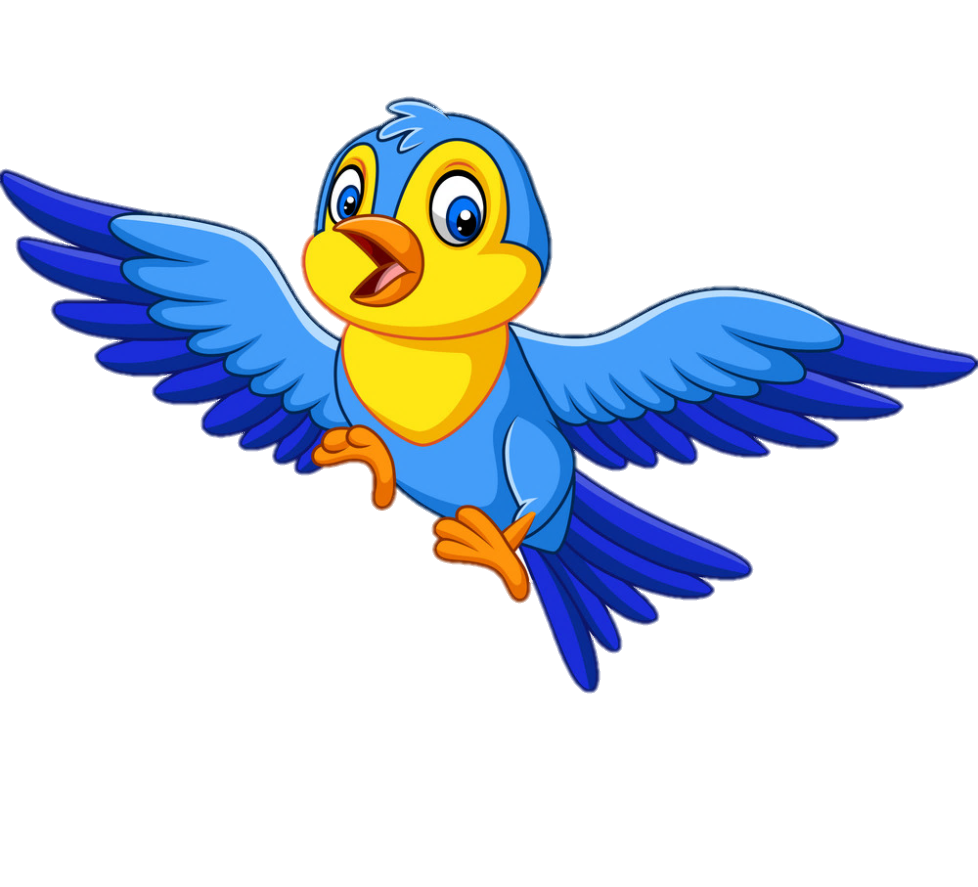 Chữ A mơ ước làm ra cái gì?
cuốn sách
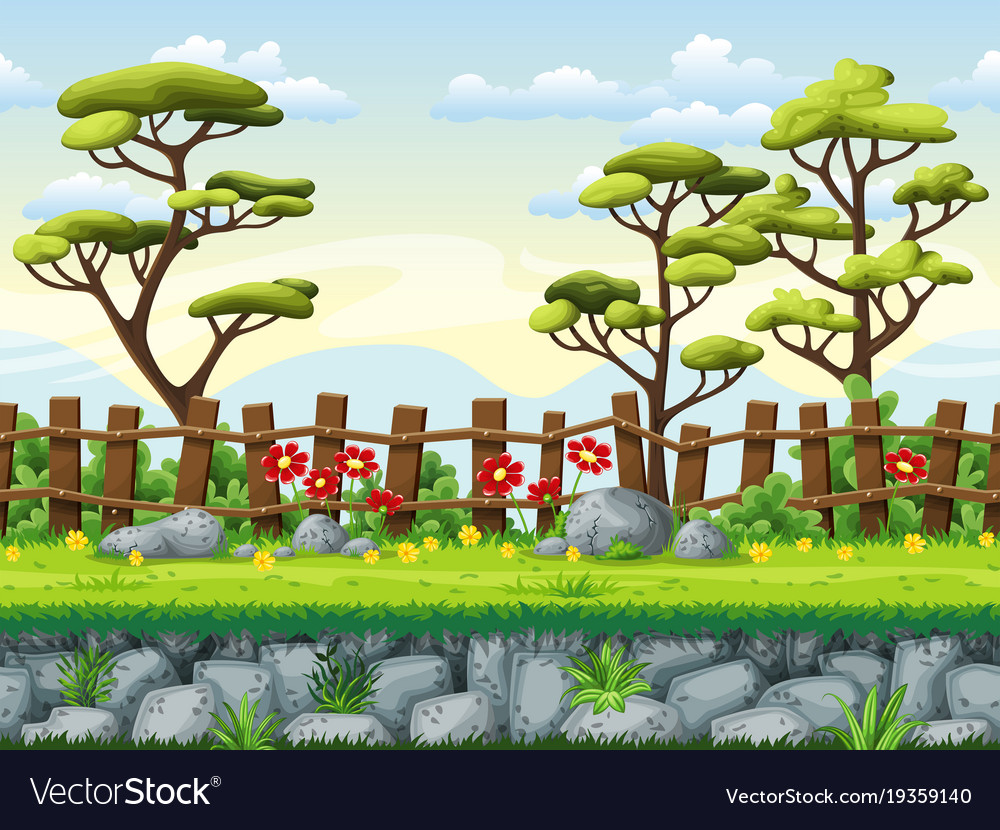 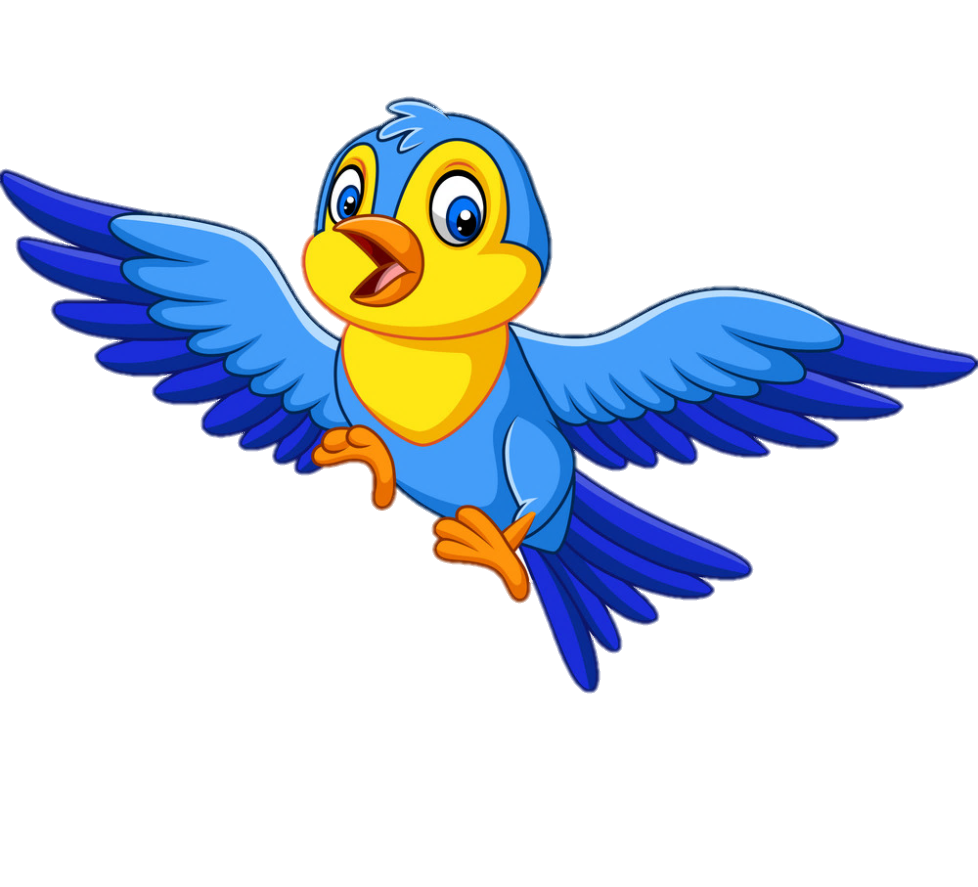 Đầu nhỏ mà có bốn chân.
Lưng đầy tên nhọn, khi cần bắn ngay.
Là con gì?
Con nhím
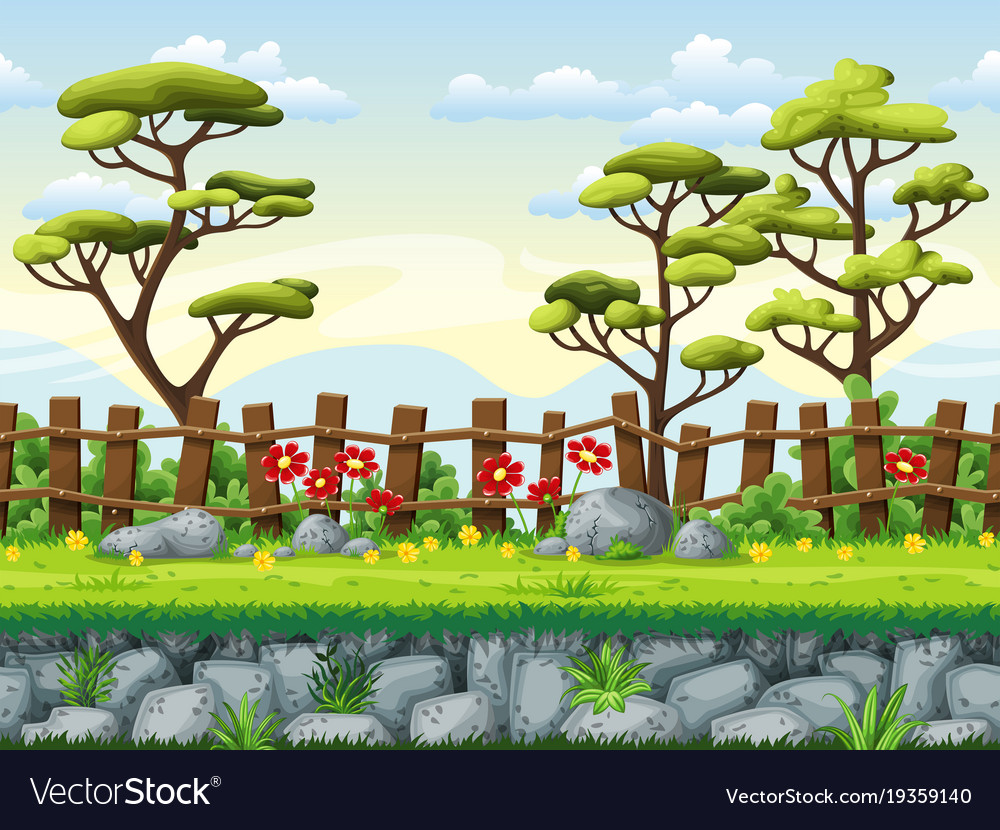 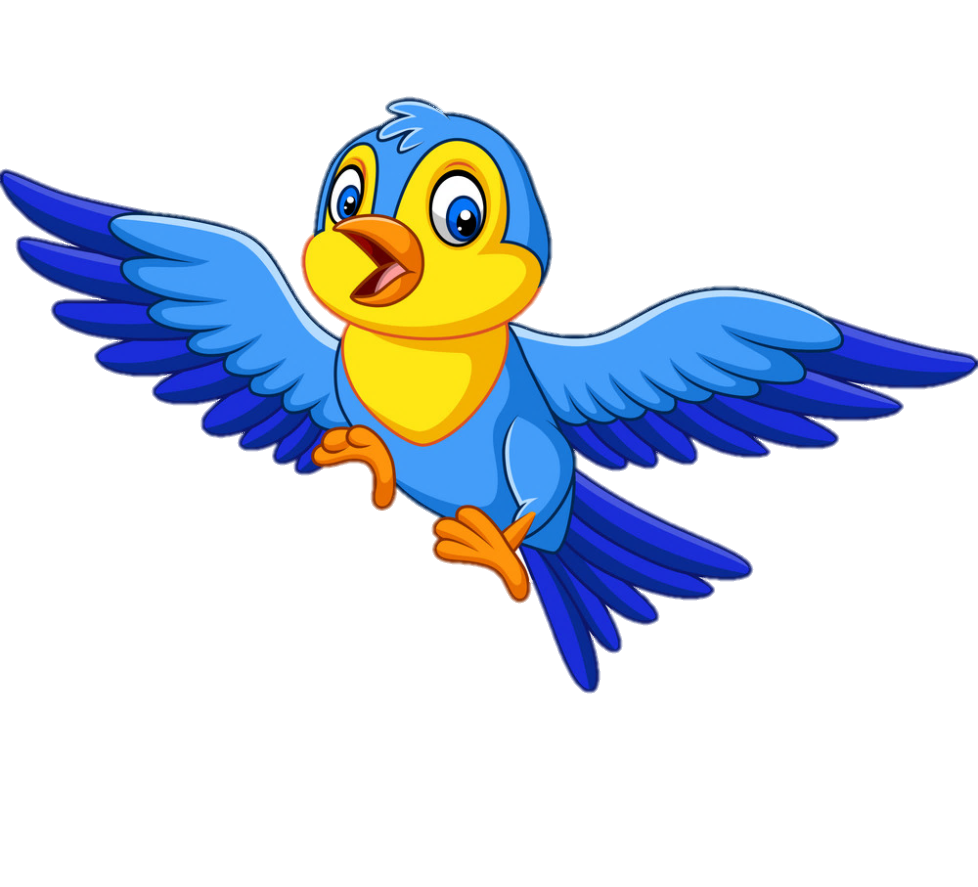 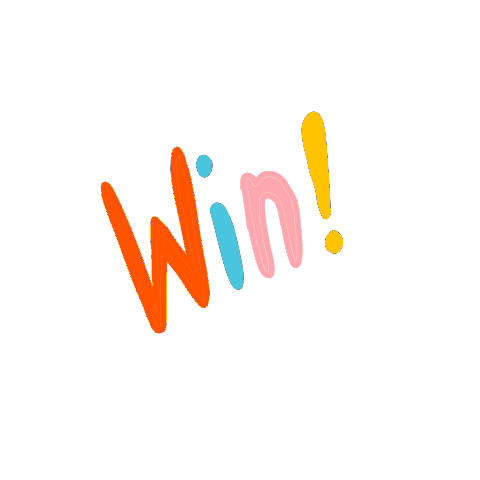 Chúc mừng các em
Thứ....ngày....tháng.....
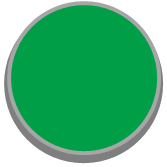 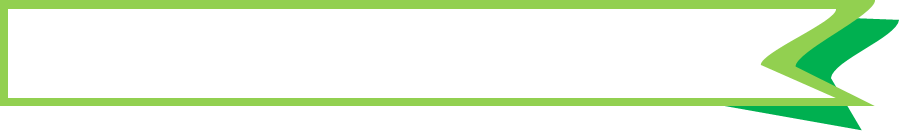 Nhím nâu kết bạn
Bài
20
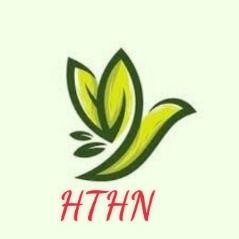 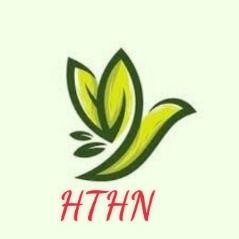 Tiết 1 + 2
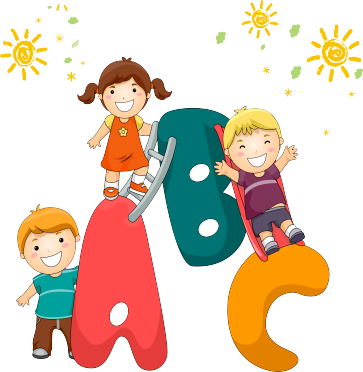 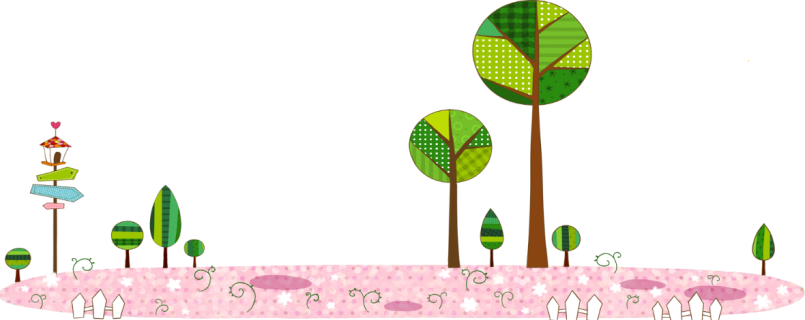 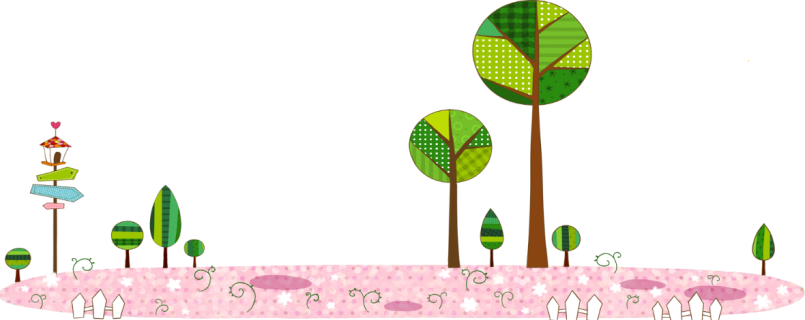 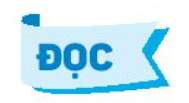 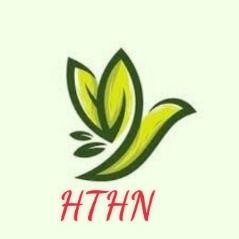 1. Hãy kể tên những đức tính của bạn em?
2. Em muốn học tập đức tính nào của bạn?
Nhím nâu kết bạn
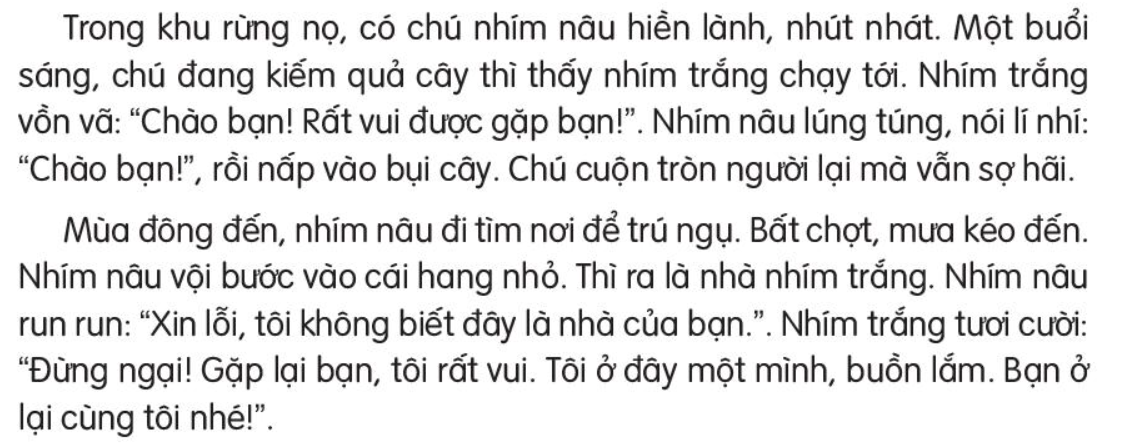 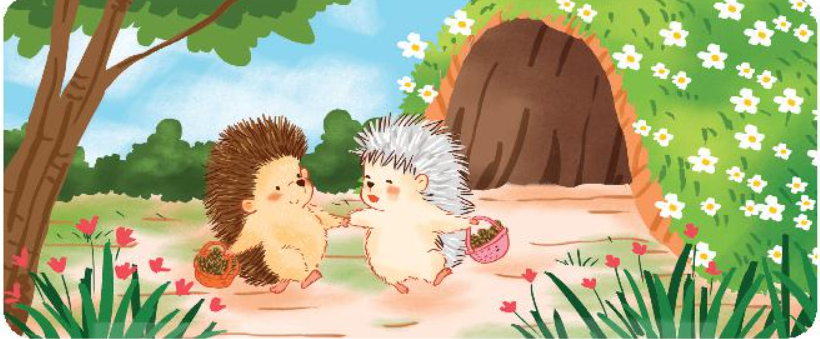 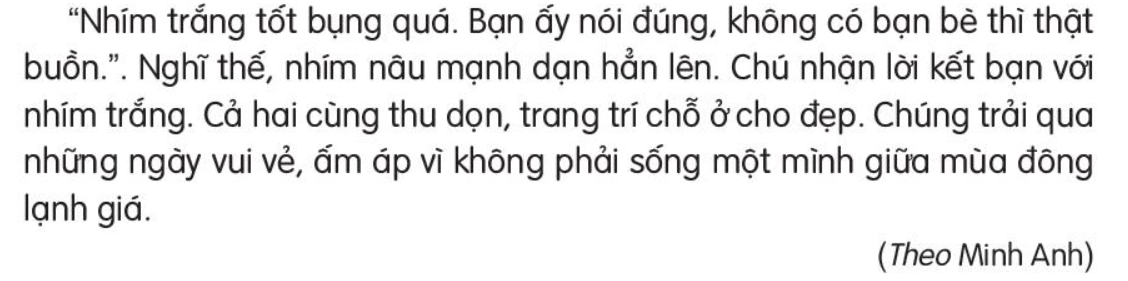 Đọc mẫu
Nhím nâu kết bạn
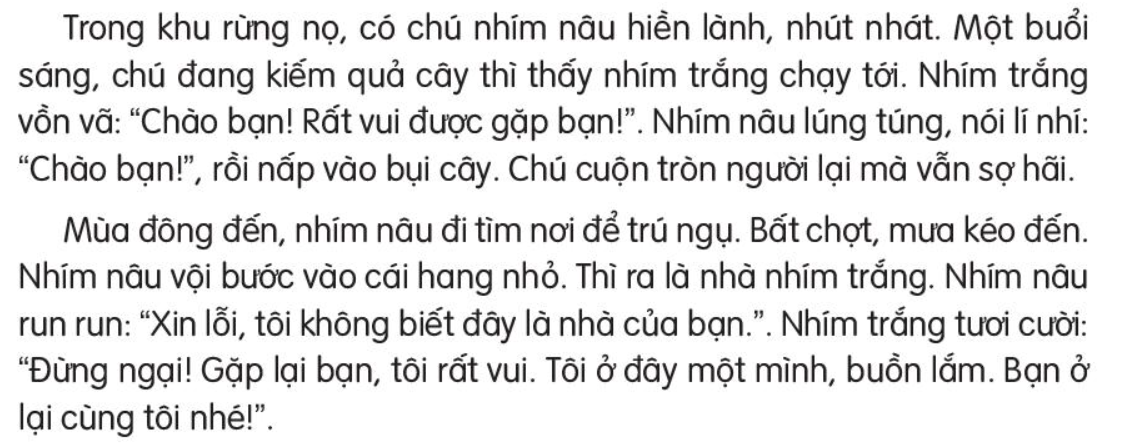 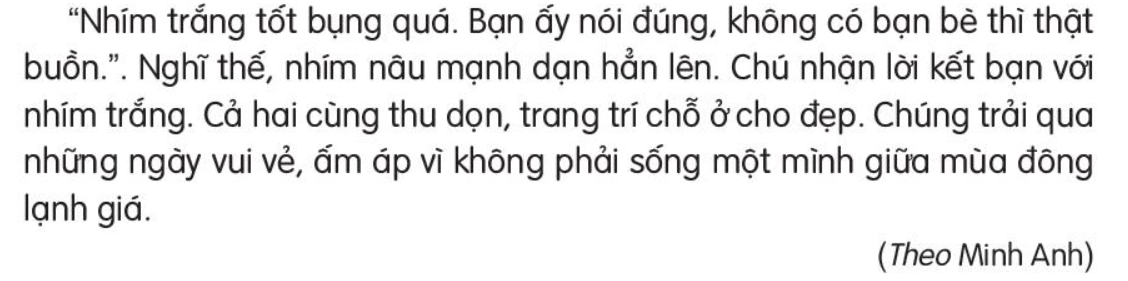 Đọc nối tiếp câu
Luyện đọc câu dài
Chúng trải qua những ngày vui vẻ, ấm áp vì không phải sống một mình giữa mùa đông lạnh giá.
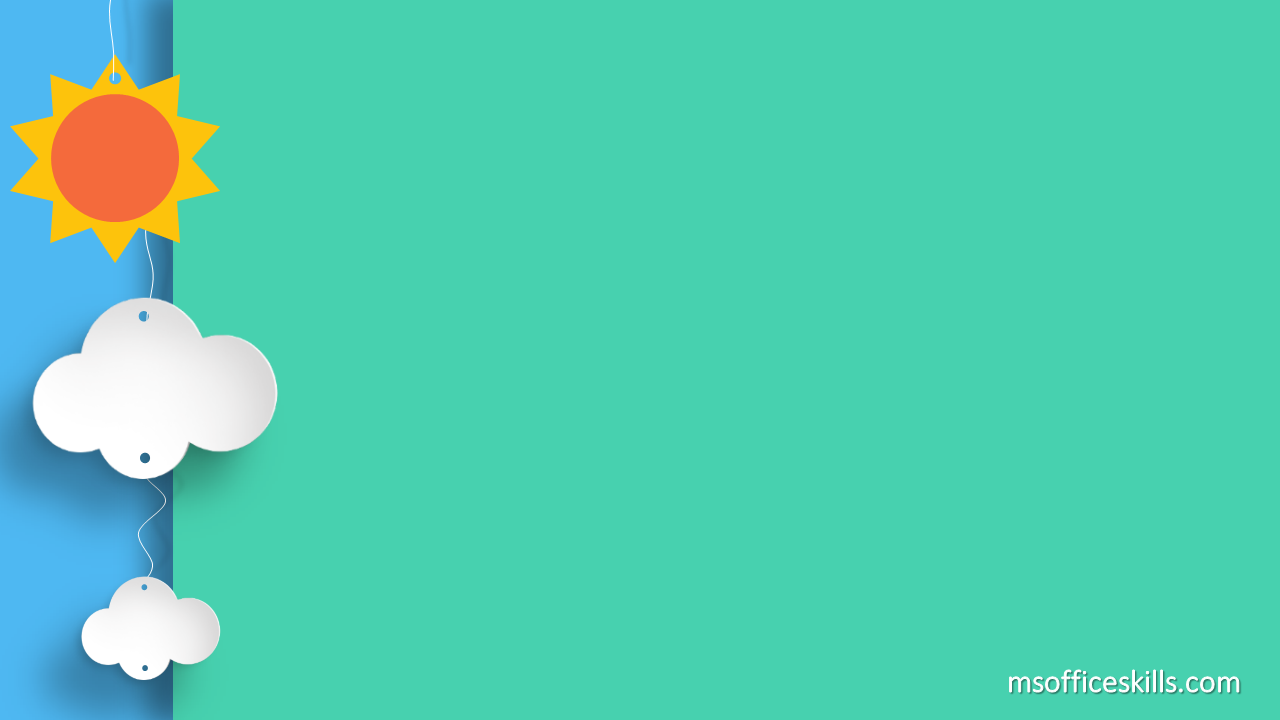 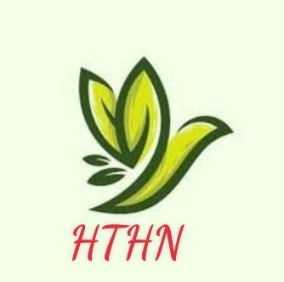 vồn vã
niềm nở nhiệt tình khi trò chuyện với người khác
GIẢI NGHĨA TỪ
trú ngụ 
sinh sống tạm ở một nơi nào đó
Nhím nâu kết bạn
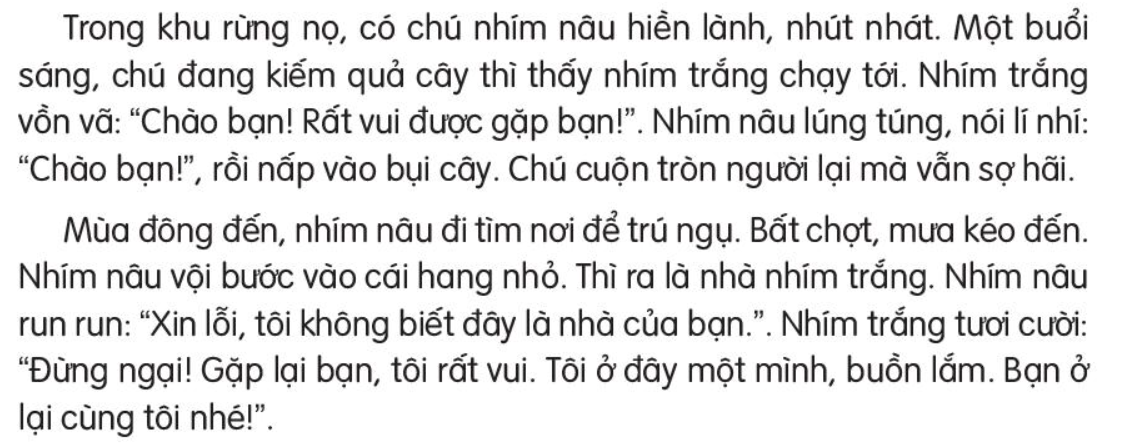 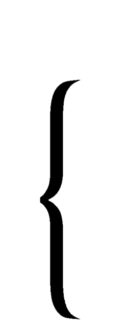 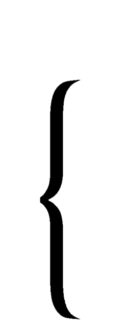 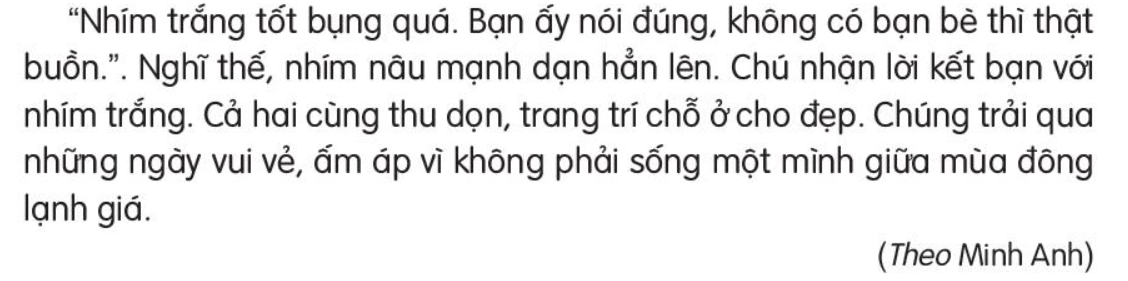 Đọc đoạn nối tiếp
Nhím nâu kết bạn
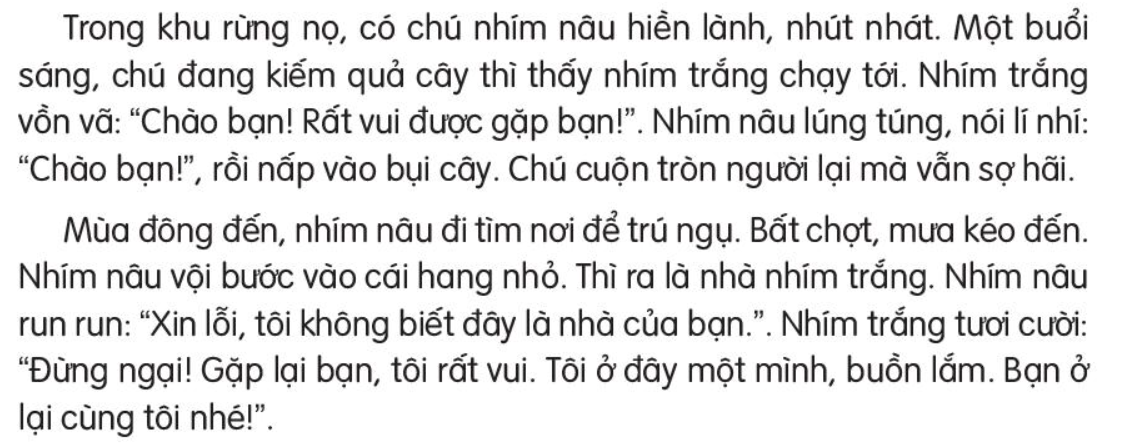 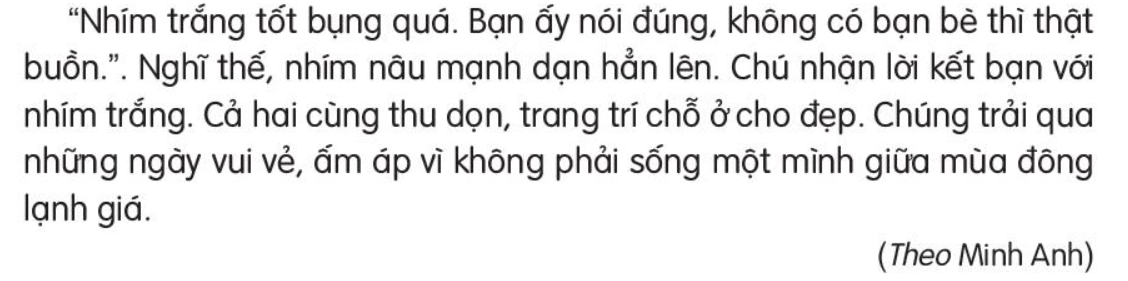 Đọc toàn bài
Nhím nâu kết bạn
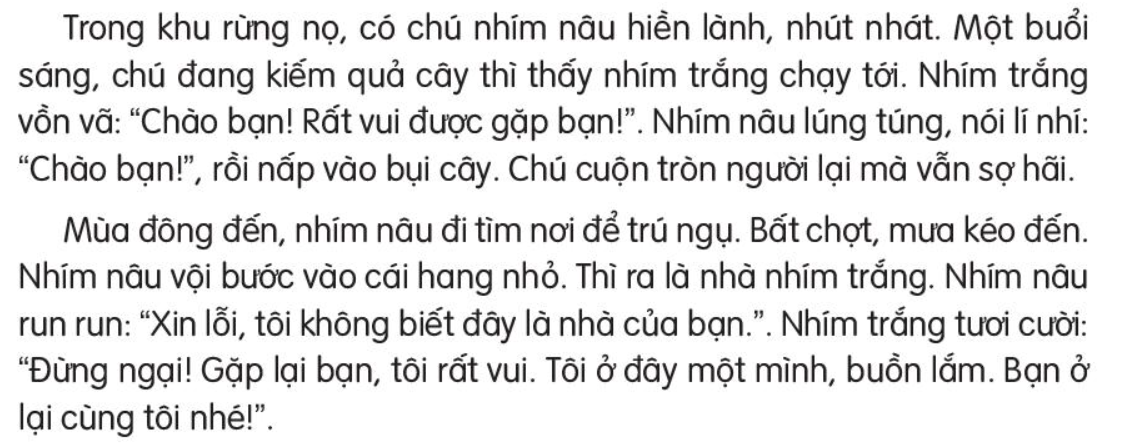 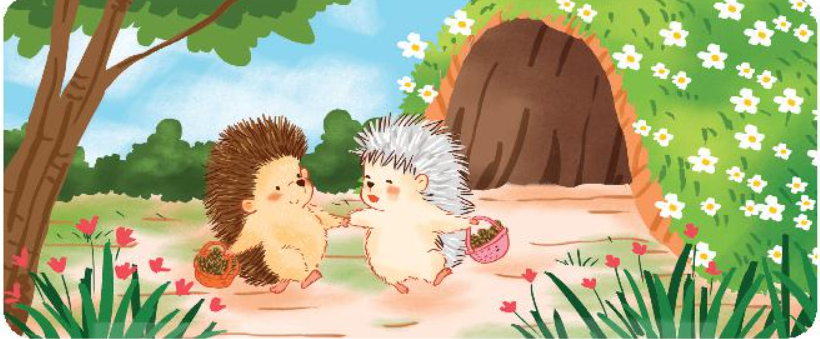 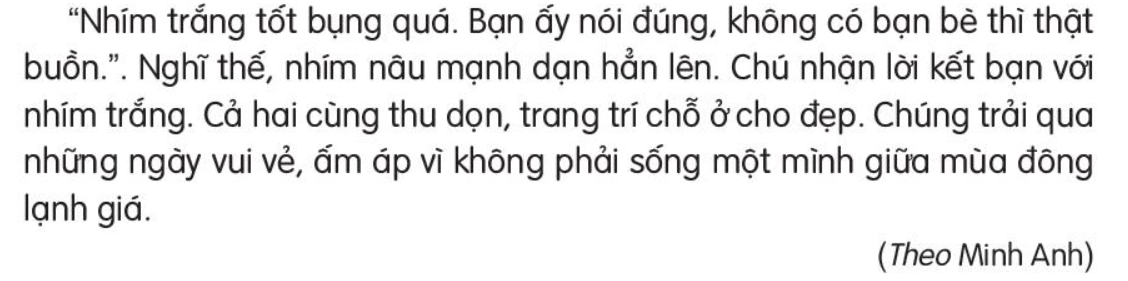 1. Chi tiết nào cho thấy nhím nâu rất nhút nhát?
Nhím nâu kết bạn
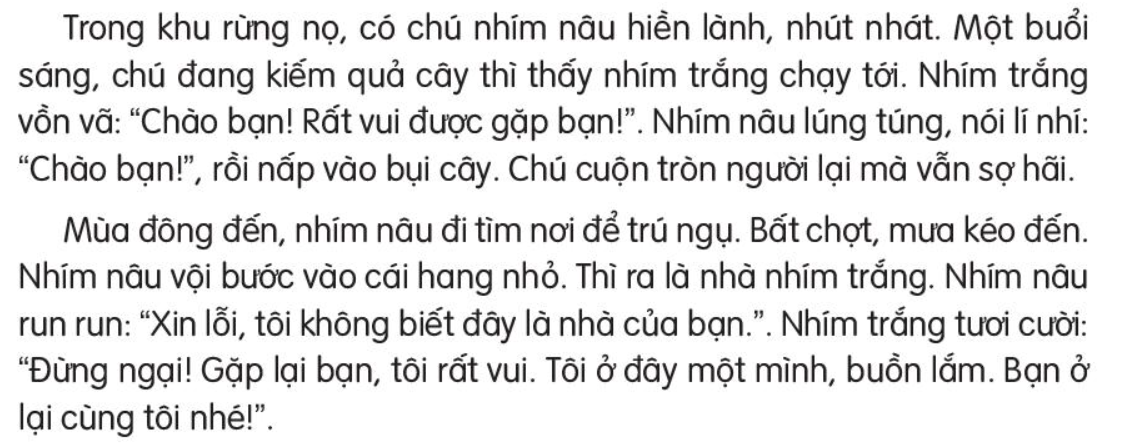 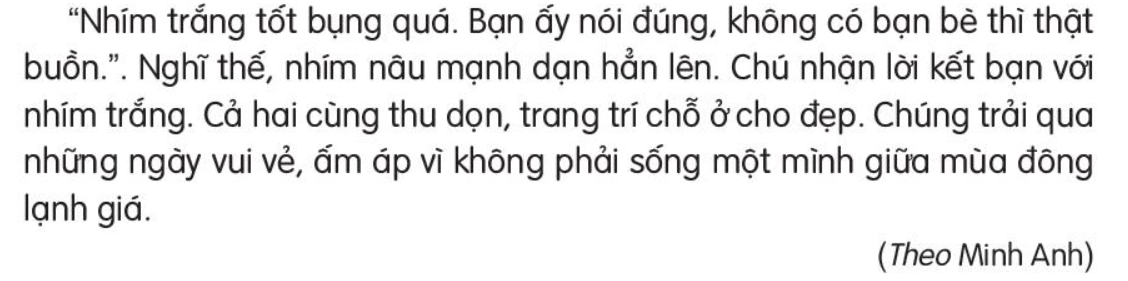 2. Kể về những lần nhím trắng và nhím nâu gặp nhau?
3. Theo em, vì sao Nhím nâu nhận lời kết bạn cùng Nhím trắng?
Nhím nâu nhận lời kết bạn cùng Nhím trắng vì thấy Nhím trắng tốt bụng và nhận ra không có bạn bè thật buồn.
4. Nhờ đâu Nhím trắng và Nhím nâu có những ngày mùa đông vui vẻ, ấm áp?
Nhím trắng và Nhím nâu có những ngày mùa đông vui vẻ, ấm áp nhờ sự mạnh dạn của Nhím nâu.
1. Đóng vai Nhím trắng, Nhím nâu trong lần gặp lại để nói tiếp các câu?
Nhím trắng: Xin lỗi, tớ không biết đây là nhà của bạn
Nhím nâu: Đứng ngại, gặp lại bạn tôi thấy rất vui!
2. Đóng vai Bình và An để nói và đáp lời xin lỗi trong tình huống: Bình vô tình va vào An, làm An ngã.
Bình: Xin lỗi cậu có sao không?
An: Tớ không sao, lần sau cậu chú ý hơn nha!
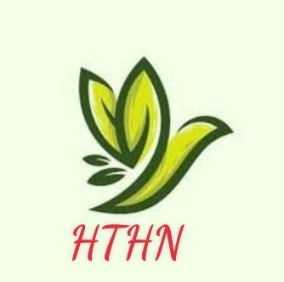 Tiết 3
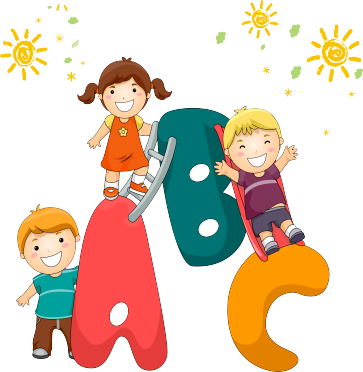 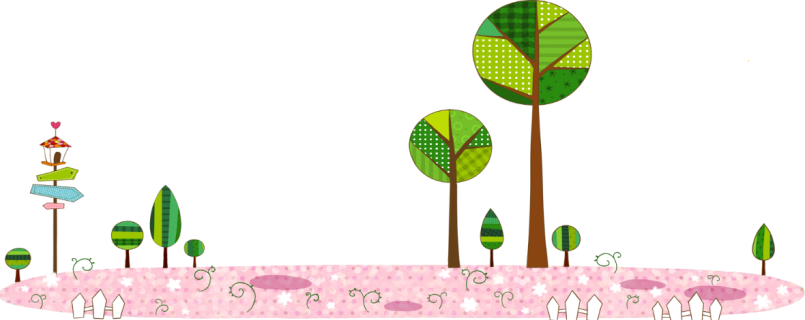 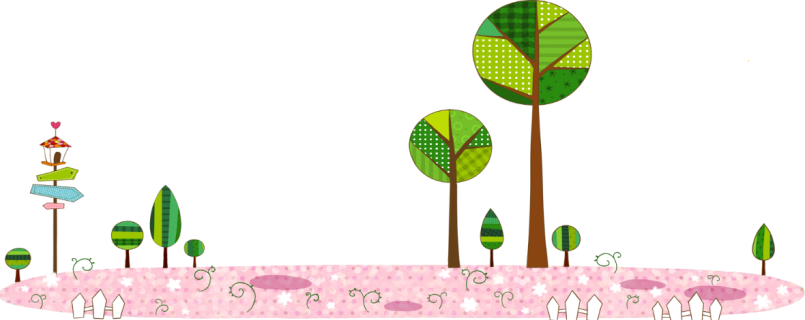 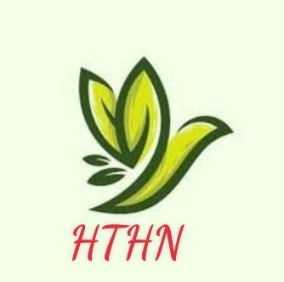 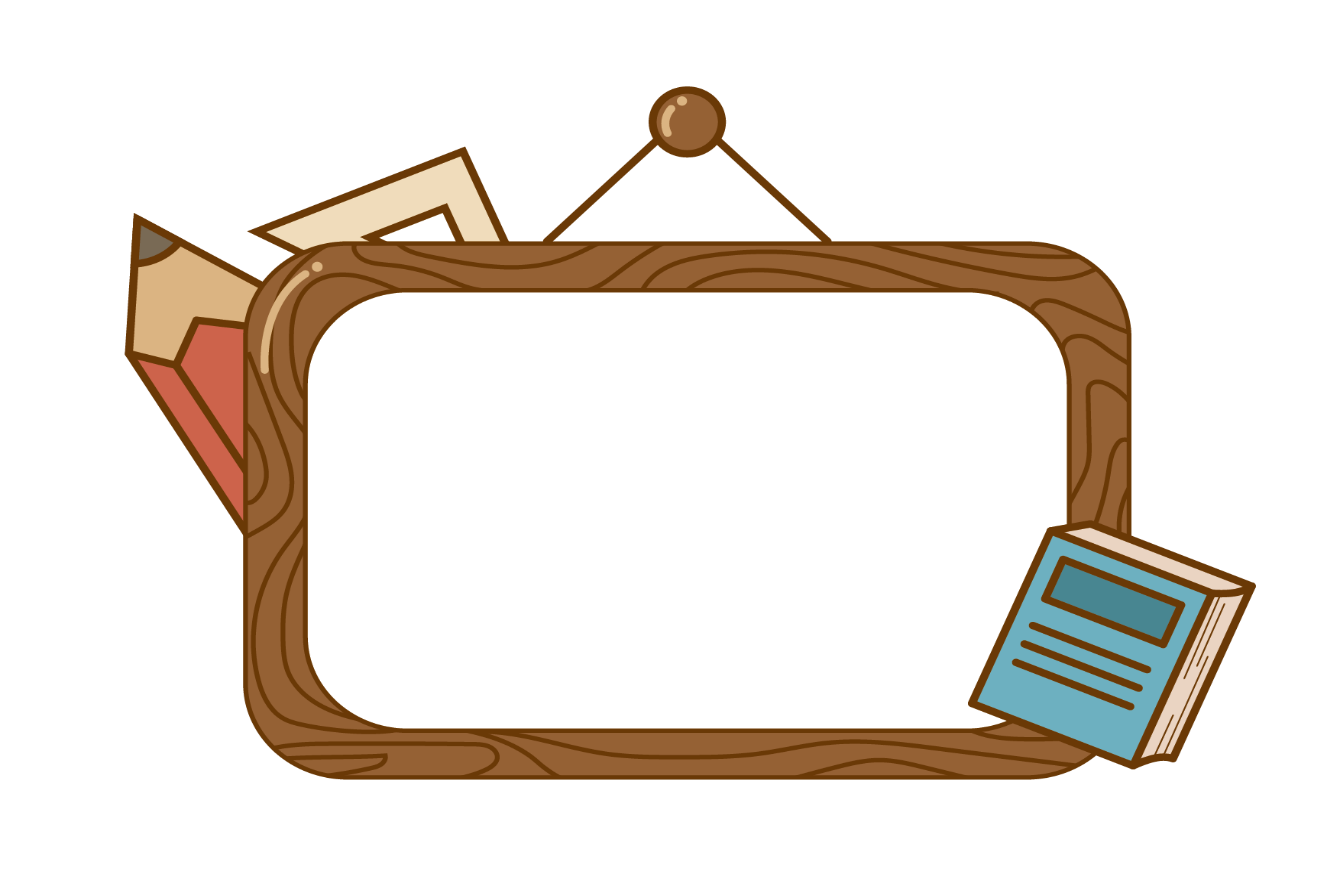 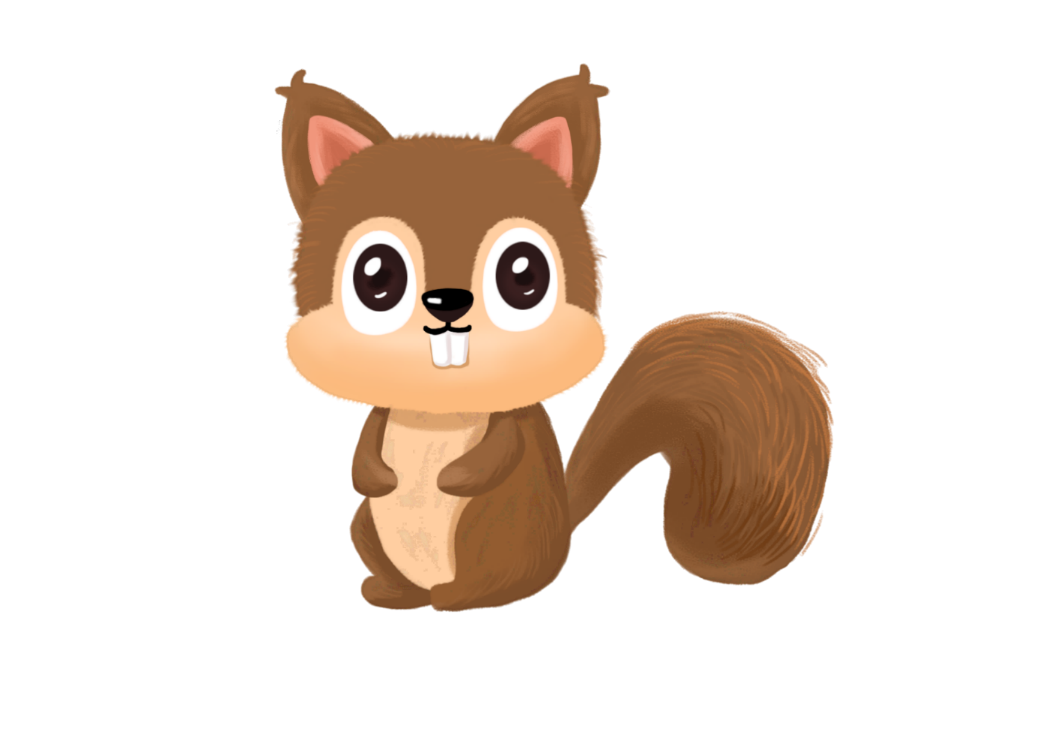 Viết
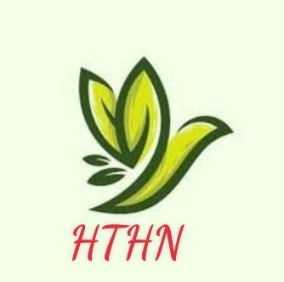 Nghe - viết
Nhím nâu kết bạn
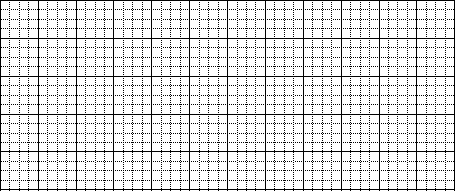 Thấy nhím trắng tốt bụng, nhím nâu đã nhận lời kết bạn. Cả
/
hai cùng trang trí chỗ ở cho đẹp. Chúng trải qua những ngày vui
vẻ, ấm áp vì không phải sống một mình giữa mùa đông lạnh giá.
2. Chọn g hoặc gh thay cho ô vuông
Suối gặp bạn rồi
Góp thành sông lớn
Sông đi ra biển
Biển thành mênh mông
- Quả gấc nào mà chín
Cũng gặp được mặt trời
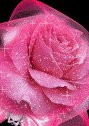 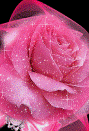 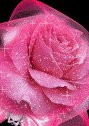 - Nắng ghé vào cửa lớp
  Xem chúng em học bài
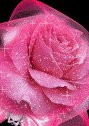 3. Chọn a hoặc b
a. Tìm từ có tiếng chứ iu hoặc ưu.
líu lo, lưu luyến, quả lựu, ríu rít, mưu kế
b. Tìm từ có tiếng chứa iên hoặc iêng
hiền lành, siêng năng, liên thiên, chao liệng.
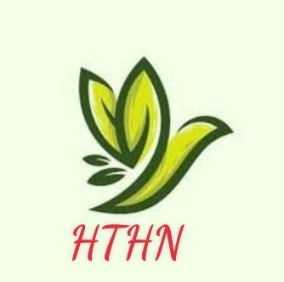 Tiết 4
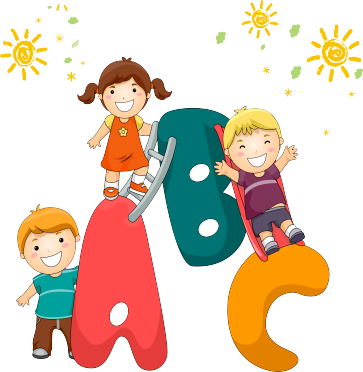 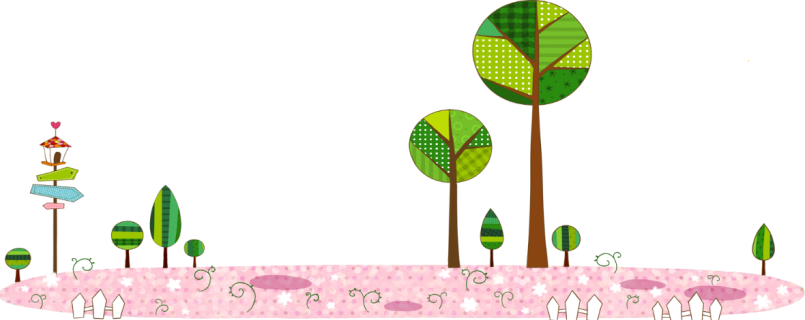 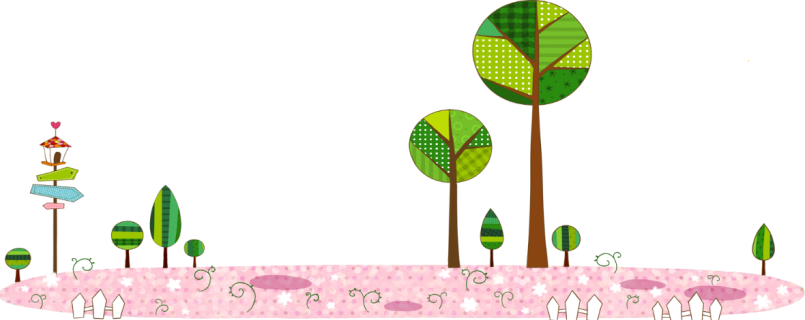 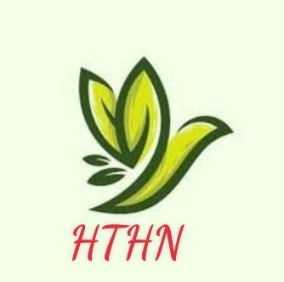 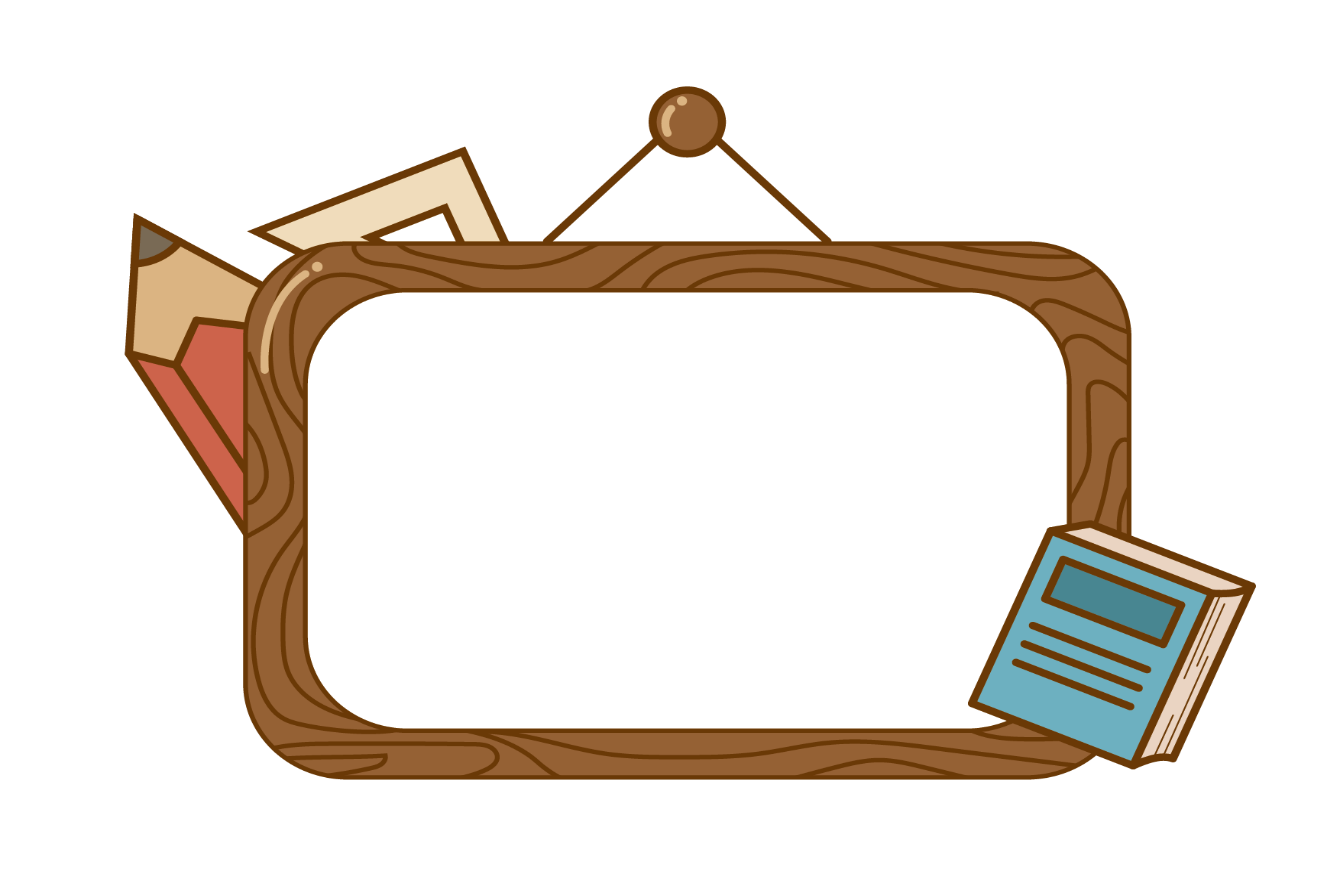 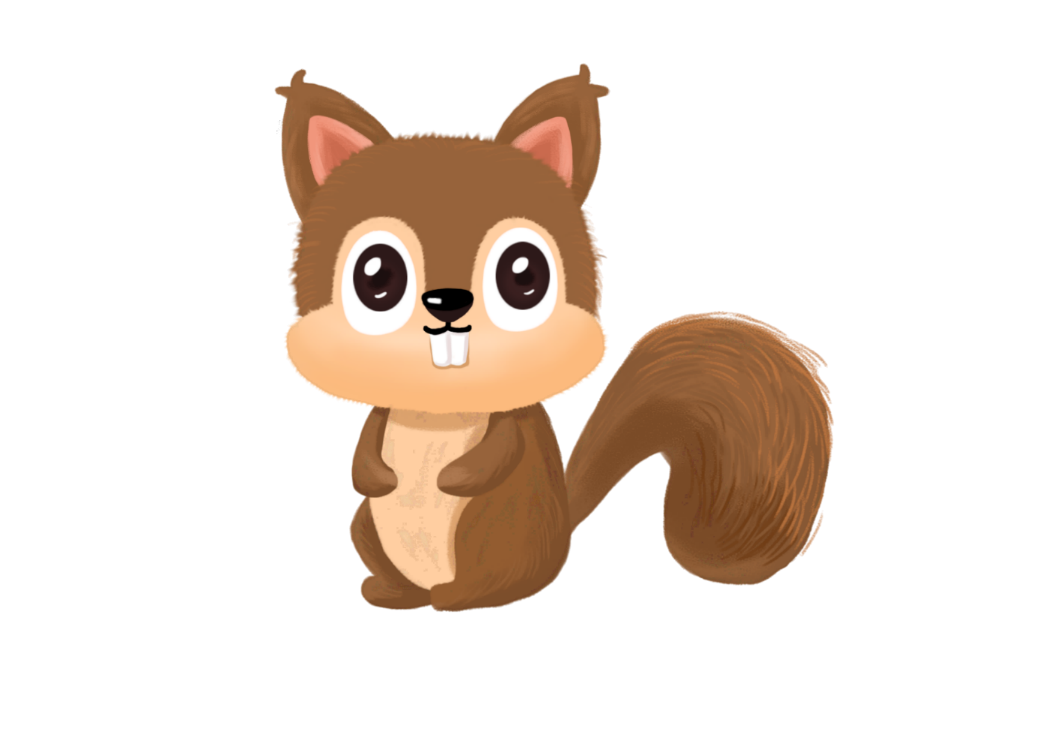 Luyện tập
Xếp các từ ngữ dưới đây vào nhóm thích hợp
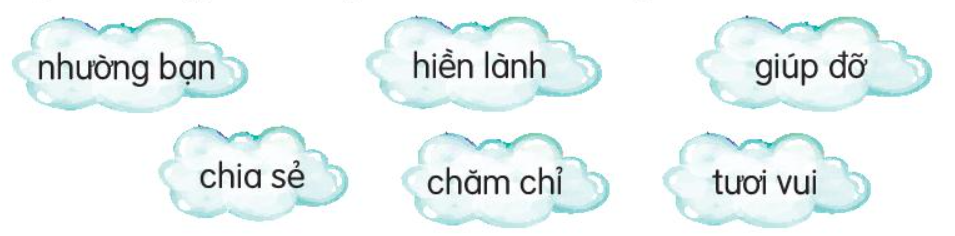 Từ ngữ chỉ hoạt động
Từ ngữ chỉ đặc điểm
2. Chọn từ ngữ chỉ hoạt động đã tìm được ở bài tập 1 thay cho ô vuông:
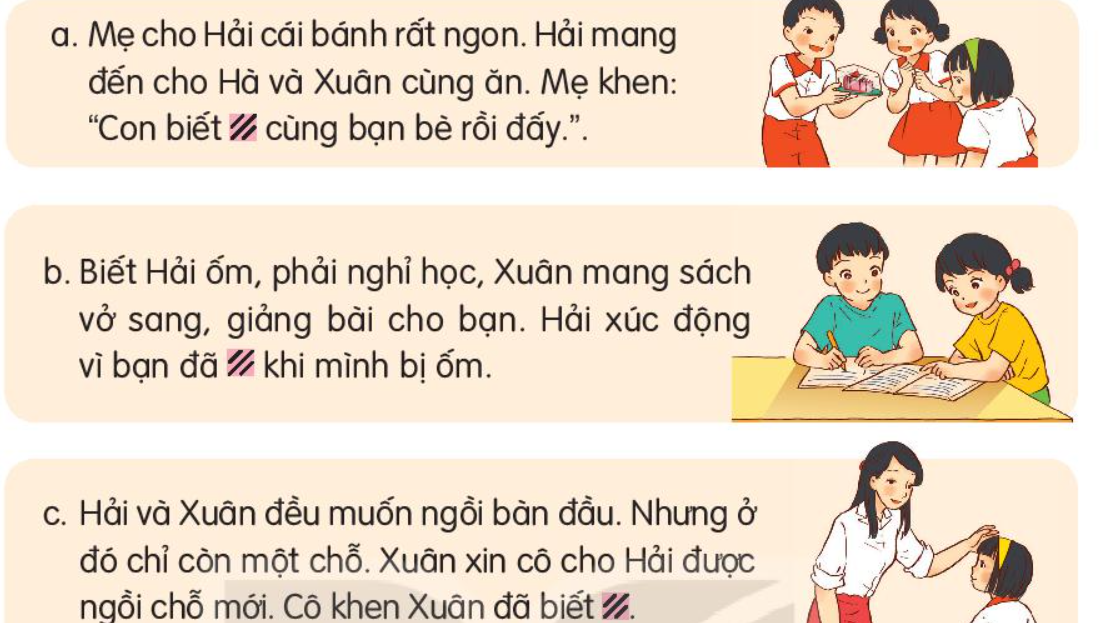 chia sẻ
giúp đỡ
nhường bạn
3. Đặt một câu nói về hoạt động của các bạn trong tranh:
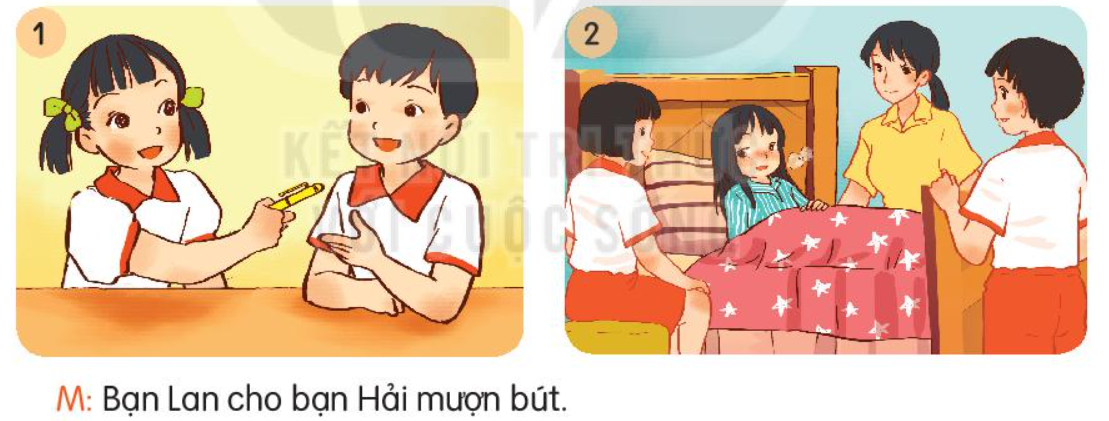 Cô giáo và các bạn đến thăm bạn Hoa bị ốm.
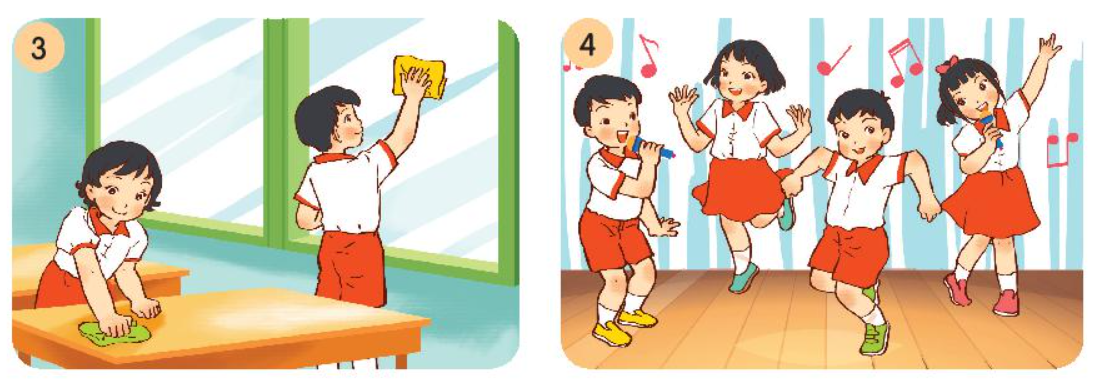 Các bạn đang tập múa hát.
Phong và Mai làm trực nhật lớp.
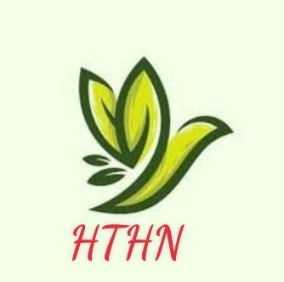 Tiết 5 + 6
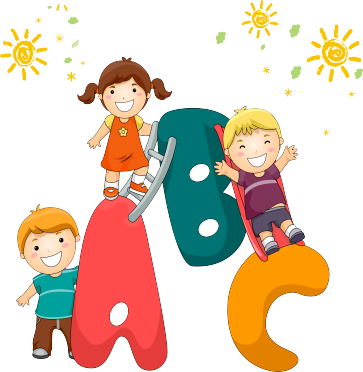 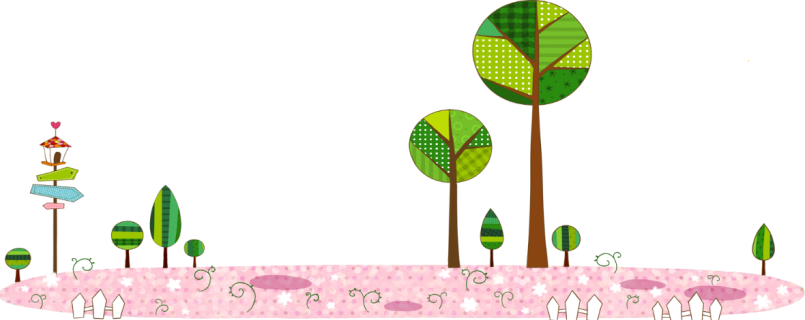 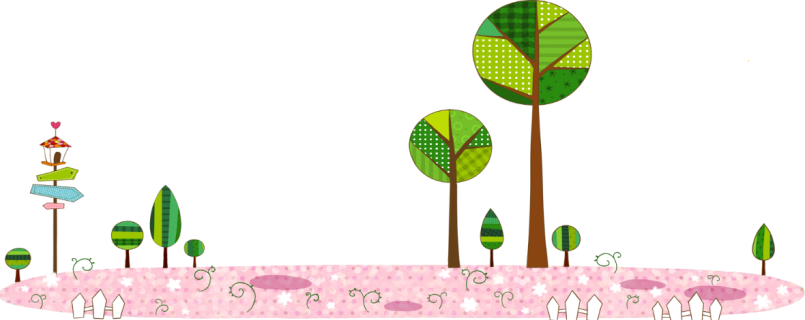 1. Kể tên 1 số hoạt động của học sinh trong giờ ra chơi?
Đọc sách, đá cầu, nhảy dây, chơi ô, trốn tìm, đuổi bắt
2. Viết 3 - 4 câu kể về một giờ ra chơi ở trường em?
Tiếng trống báo hiệu giờ ra chơi đã đến. Các em đứng lên chào cô rồi ùa ra sân, như một đàn ong vỡ tổ. Phút chốc, sân trường đã rộn rã tiếng cười nói của mấy trăm học sinh đang tung tăng chạy nhảy. Tiếng nói, tiếng cười đùa, tiếng chân chạy đã phá tan cái bầu không khí yên lặng. Có bạn thì nô đùa, chạy nhảy, có bạn thì ngồi ở ghế đá đọc truyện hoặc cùng nhau nói chuyện rất vui vẻ. Giờ chơi trôi qua nhanh chóng. Tuy ngắn ngủi nhưng thật bổ ích.
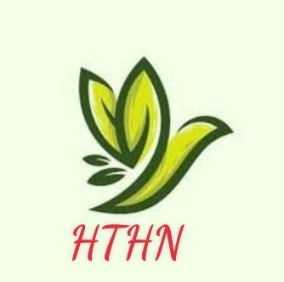 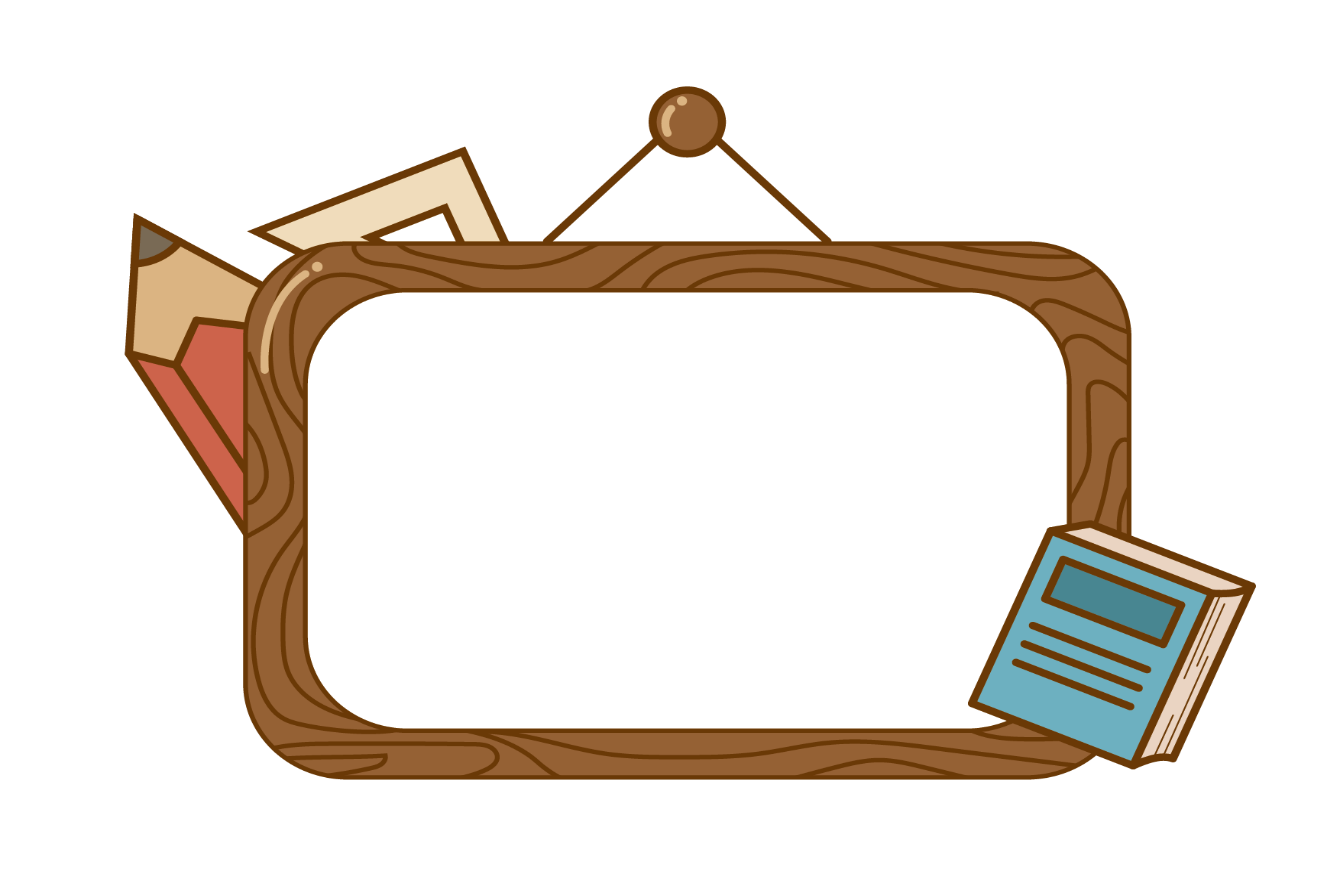 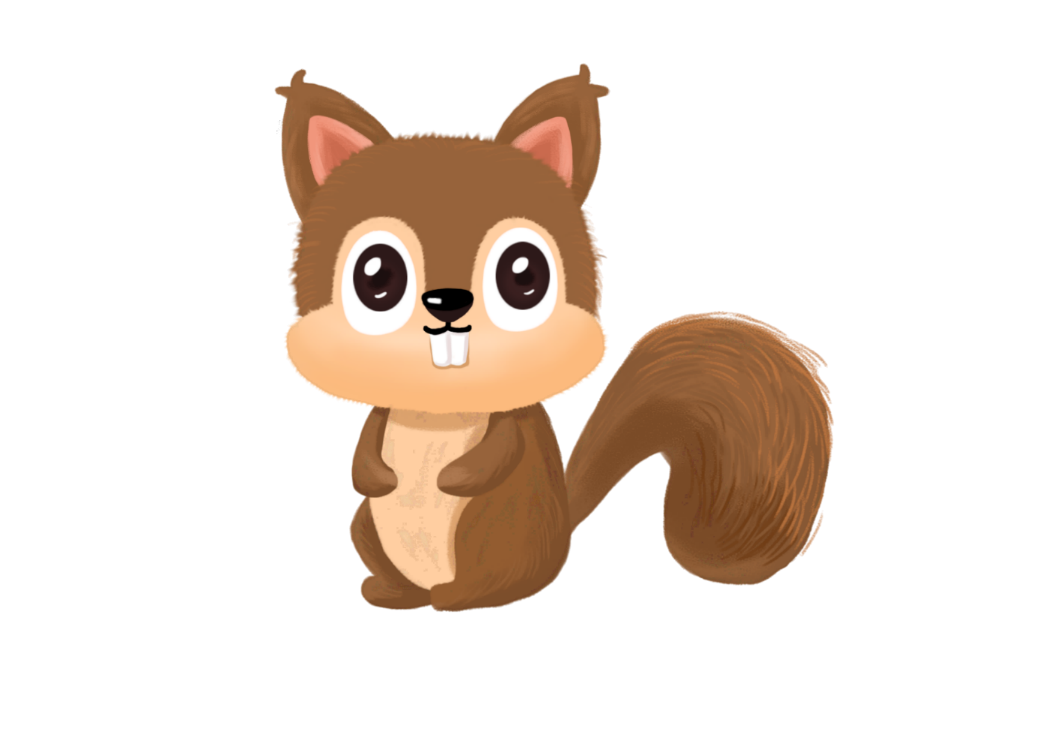 Đọc mở rộng
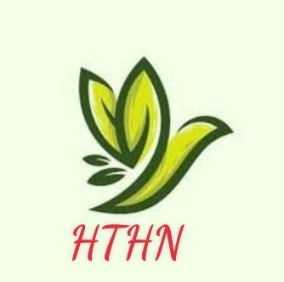 1. Tìm đọc một số bài viết về hoạt động của học sinh ở trường?
2. Nói với bạn về hoạt động mà em yêu thích?
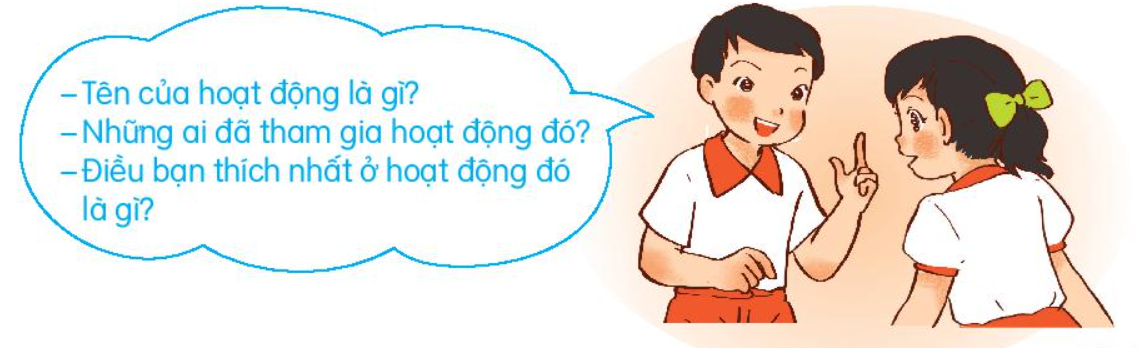 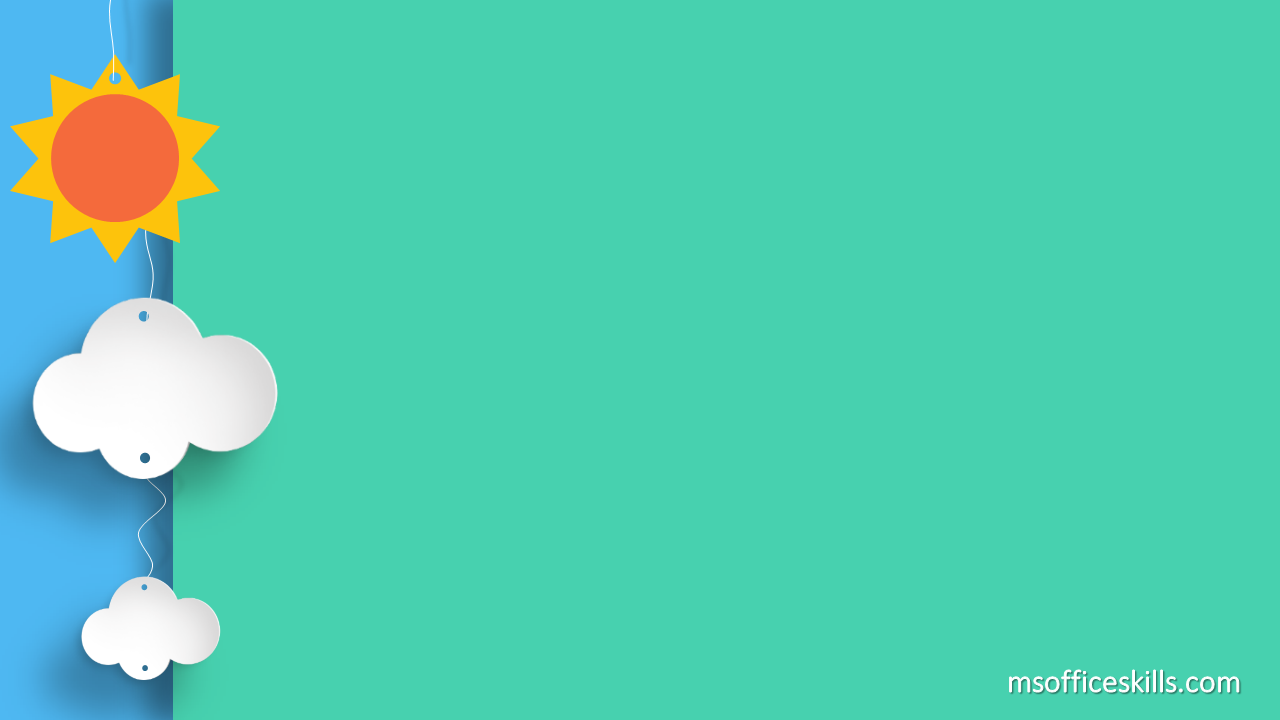 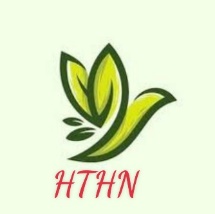 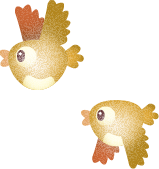 CỦNG CỐ BÀI HỌC
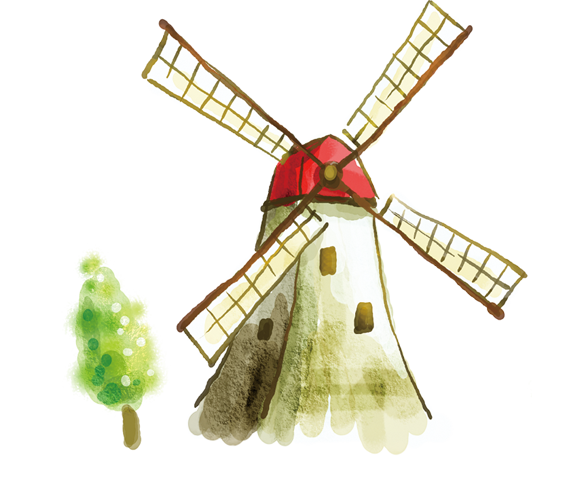 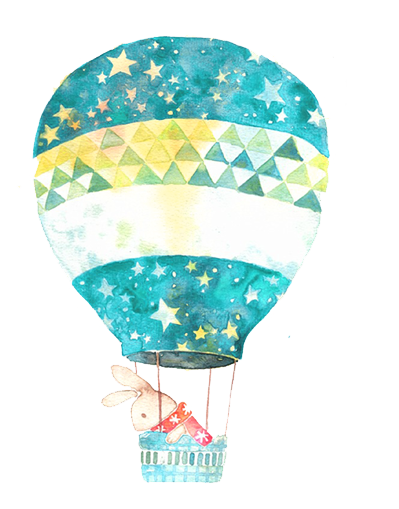